Welcome, Foster Youth Advocates
COMMUNITY OF PRACTICE: FOSTER YOUTH AND FORMER FOSTER YOUTH AT CAÑADA COLLEGE
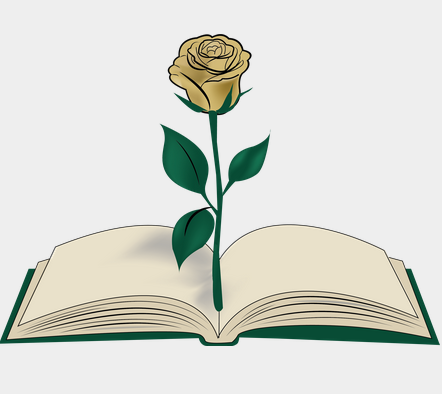 Cañada Goals
Student-centered approach to instruction.
Advance diversity, equity, inclusion, and belonging in all aspects of Instruction.
2
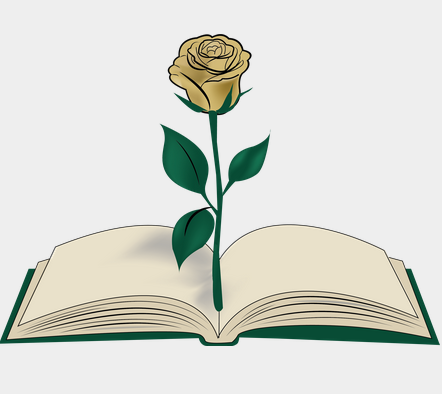 https://canadacollege.edu/fysi/index.php
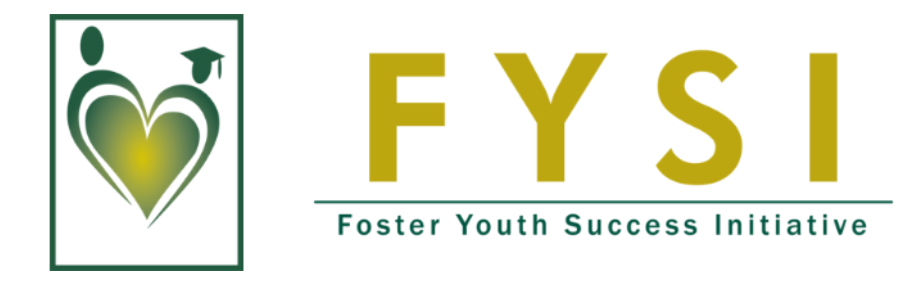 FYSI  WEBSITE
3
Let students know you’re an advocate!  Include a statement in your syllabi!
"Cañada College offers assistance to support students who identify as current or former foster youth. For more information please feel free to reach out to our Cañada College Foster Youth Liaison, Jilian Gómez, at gomezjilian@smccd.edu, 650-381-3553, or visit https://canadacollege.edu/fysi/index.php. "
4
Attend workshops and webinars whenever possible.
The last webinar offered during Flex Day:
Fall 2022: Making Equity Real: Supporting Students with  Experience in Foster Care

Watch recording of this Flex Day webinar here:
https://smccd.hosted.panopto.com/Panopto/Pages/Viewer.aspx?id=b8a09d13-69eb-425f-8a5d-af2c012ea461
5
JBAY: John Burton Advocates for Youth
https://jbay.org/

Recent webinar on 3/7/2023: Fostering Futures – How to Make Post-Secondary Education Affordable for California’s Foster Youth
Watch here:
https://jbay.org/resources/?jet-smart-filters=jet-engine/resource_listing&_tax_query_resource_type=37
Large image
Full screen image with caption lorem ipsum dolor sit amet
6
JBAY partnered with a group of experienced NextUp leaders to produce a very helpful video:

https://www.youtube.com/watch?v=3nrGT0gud6M
NextUp Planning
We have received the NextUp allocation to support our Foster Youth students.  We are inviting key programs that support Foster Youth at Cañada to come up with a shared vision of how we would like to streamline services and identify staffing needs and resources.
NextUp Planning Toolkit 
available in PDF via email
7
Ideas welcome!
8